REHBERLİK SERVİSİ TANITIMI
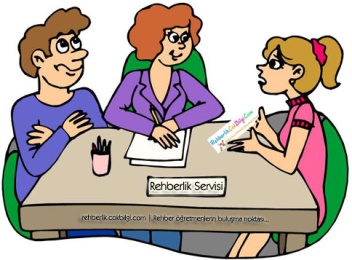 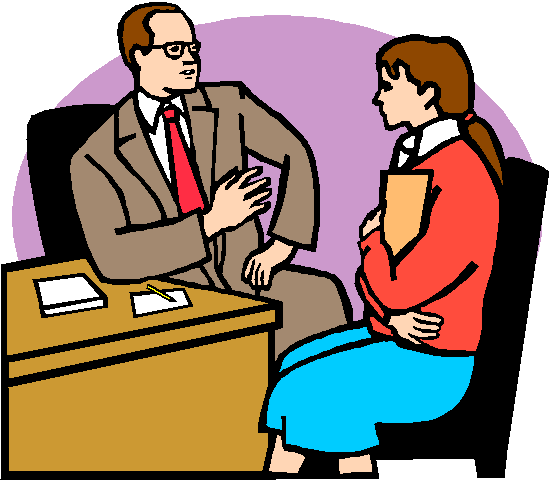 ADNAN MENDERES ORTAOKULU REHBERLİK SERVİSİ
REHBER ÖRETMEN: 
MEHMET EMİNOĞLU
REHBERLİK NEDİR?
REHBERLİĞİN AMACI
 REHBERLİĞİN İLKELERİ
REHBERLİK NE DEĞİLDİR?
AMACINA GÖRE REHBERLİK ÇEŞİTLERİ
 Eğitsel Rehberlik
 Mesleki Rehberlik
 Kişisel Rehberlik
REHBERLİĞE GEREKSİNİM DUYULAN ALANLAR
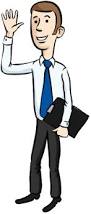 REHBERLİK SERVİSİ
2
REHBERLİK NEDİR?
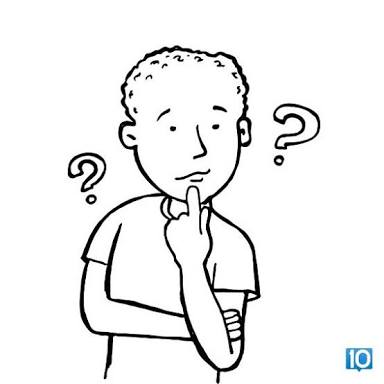 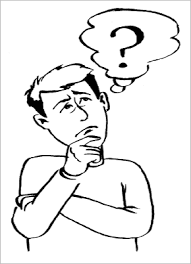 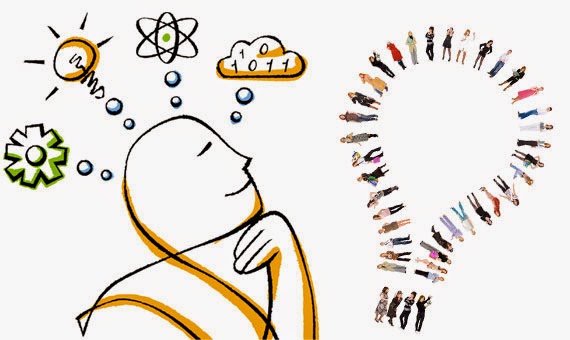 REHBERLİK SERVİSİ
3
REHBERLİK NEDİR?
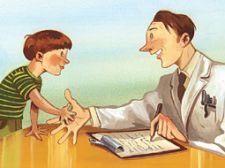 Bireyin kendini tanıması,

Problemlerini çözmesi, 

Gerçekçi kararlar alması,

 Kapasitesini kendine en uygun düzeyde geliştirmesi,

Çevresine; dengeli ve sağlıklı bir şekilde uyum sağlayabilmesi için verilen psikolojik yardımdır.
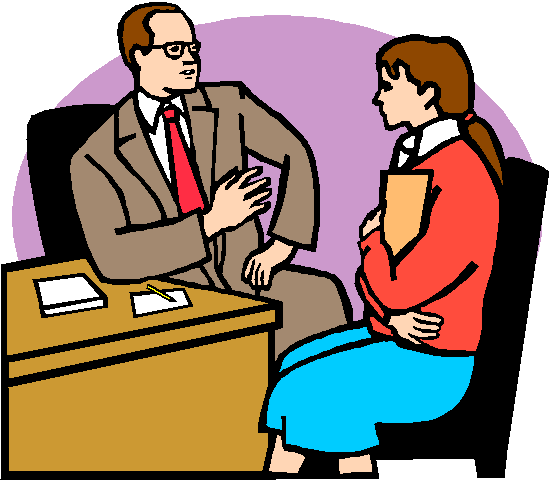 REHBERLİK SERVİSİ
4
REHBERLİĞİN AMACI
BEN KİMİM?
AMAÇLARIMA ULAŞMAK İÇİN NE YAPMALIYIM?
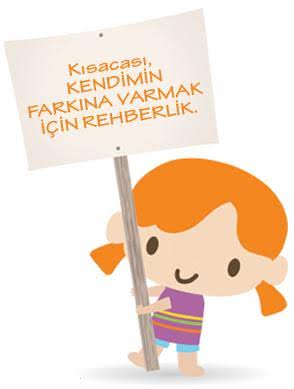 GÜÇLÜ VE ZAYIF YÖNLERİM NE?
ÇEVREMDEKİ OLANAKLAR NEDİR?
SINIRLILIKLARIM NEDİR?
İLGİLERİM NEDİR?
REHBERLİĞİN İLKELERİ
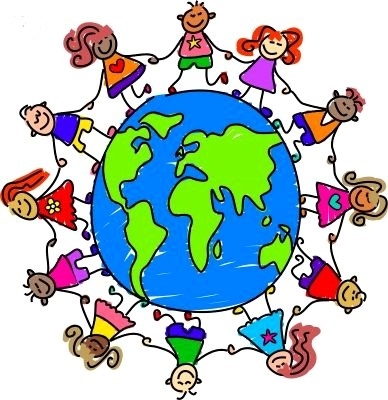 Rehberlik; din, dil, renk, cinsiyet ayrımı yapmaz.
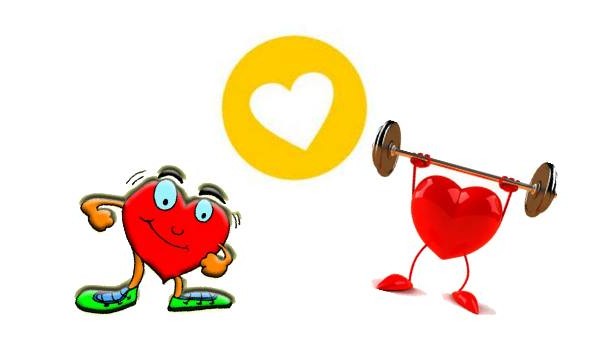 İnsan Saygıya Değer Bir Varlıktır.
REHBERLİĞİN İLKELERİ
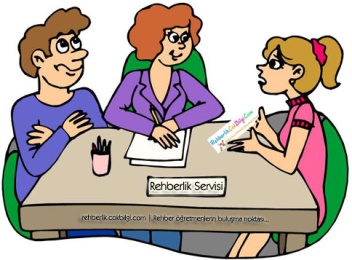 Rehberlik tüm öğrencilere verilir.
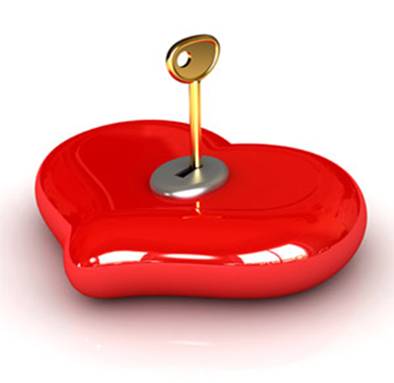 Rehberlik hizmetlerinde gizlilik esastır.
REHBERLİĞİN İLKELERİ
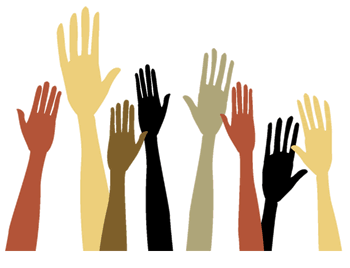 Rehberlik Hizmetlerinde Gönüllülük Esastır.
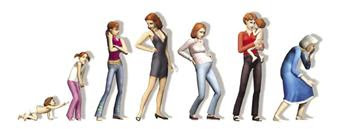 Rehberlik  Hizmetleri Bir Süreçtir
REHBERLİK NE DEĞİLDİR?
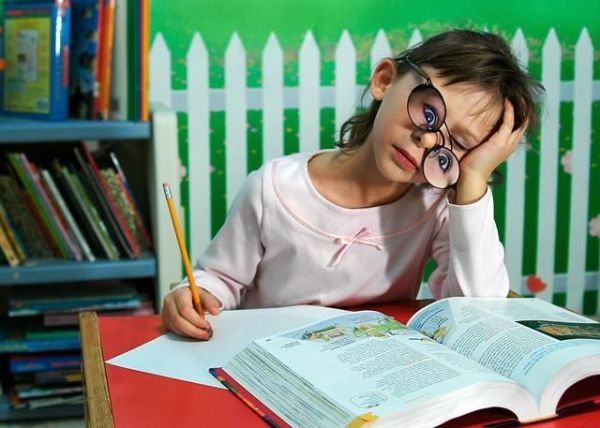 Rehberlik ders değildir.
BAK YAVRUCUM, SEN ÖĞRETMEN OLACAKSIN
ÖĞRETMENİM BEN NE OLACAĞIMA KARAR VEREMİYORUM.
.
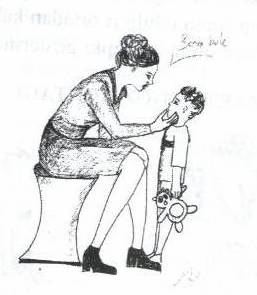 Rehberlik, birey adına karar vermez.
REHBERLİK NE DEĞİLDİR?
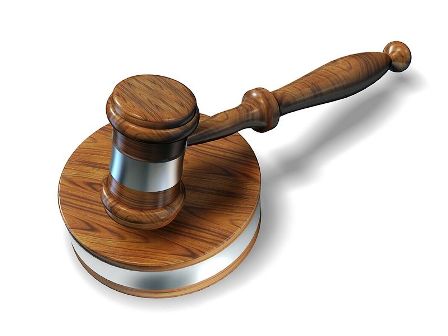 Rehberlik yargılamaz ve ceza vermez.
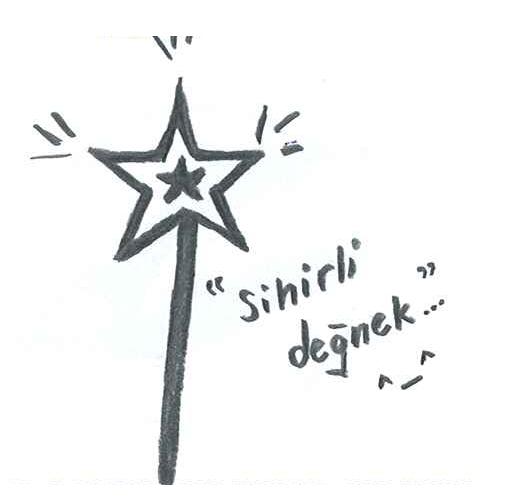 Rehberlik ve psikolojik danışmanlığın sihirli bir gücü yoktur.
AMACINA GÖRE REHBERLİK ÇEŞİTLERİ
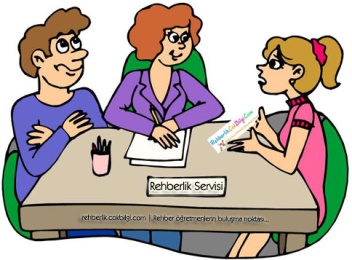 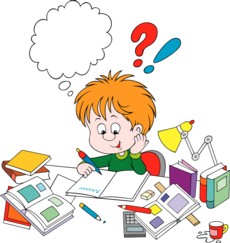 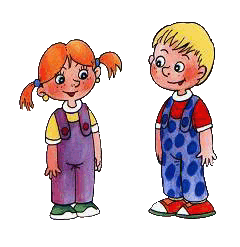 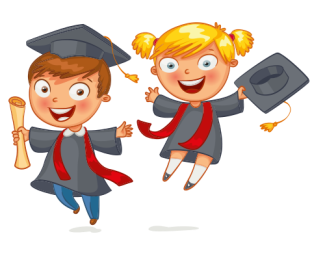 EĞİTSEL REHBERLİK
MESLEKİ REHBERLİK
KİŞİSEL REHBERLİK
EĞİTSEL REHBERLİK
ÖĞRENME SORUNLARI
VERİMLİ DERS ÇALIŞMA
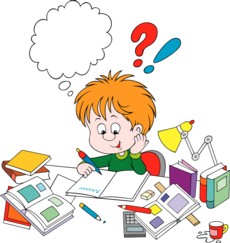 DERS ÇALIŞMA PROGAMI
SINAV KAYGISI
MOTİVASYON
BAŞARI DURUMU
MESLEKİ REHBERLİK
BURSLULUK SINAVI
LİSEYE GİRİŞ SINAVI
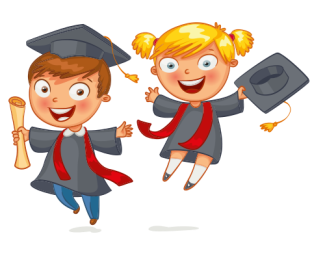 BİREYİN KENDİNİ TANIMASI
ÜNİVERSİTE SINAVI
MESLEK SEÇİMİ
ALAN SEÇİMİ
KİŞİSEL REHBERLİK
Öz saygı geliştirme
İletişim becerileri geliştirme
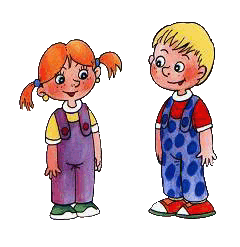 Özgüven becerileri geliştirme
Çatışma çözme becerileri geliştirme
Öfkeyle baş etme becerileri geliştirme
Karar verme becerileri geliştirme
REHBERLİĞE GEREKSİNİM DUYULAN ALANLAR
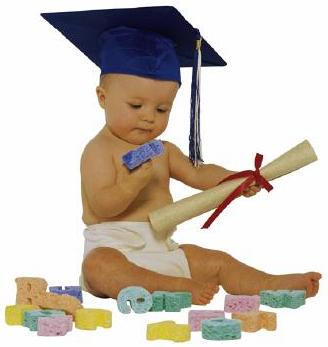 Verimli ders çalışma yolları
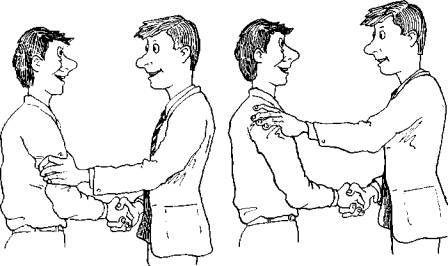 Başkaları ile iyi iletişim kurabilmek
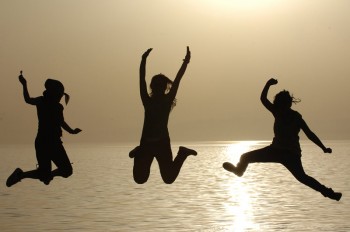 Duygu ve heyecanlarını kontrol edebilmek
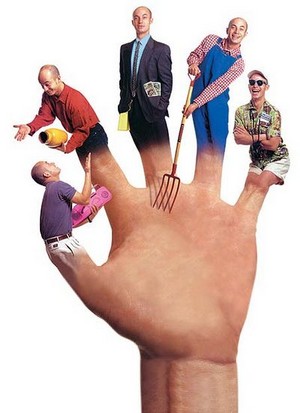 Kendisine uygun meslek seçmek
REHBERLİĞE GEREKSİNİM DUYULAN ALANLAR
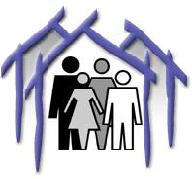 Topluma faydalı birey olmasını sağlamak
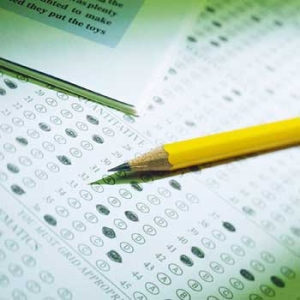 Sınav sistemini tanıtmak
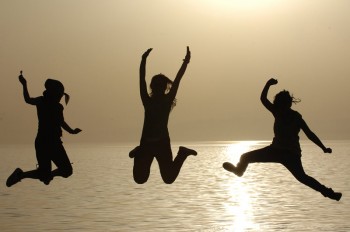 Sınav kaygısından kurtulmak
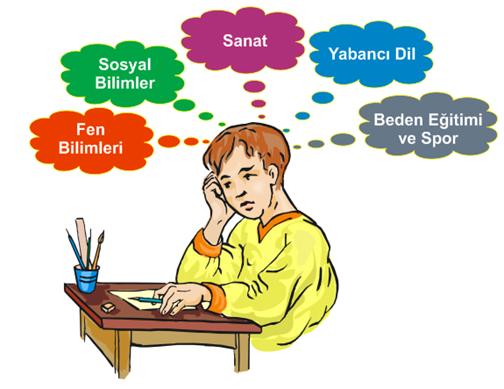 UNUTMA
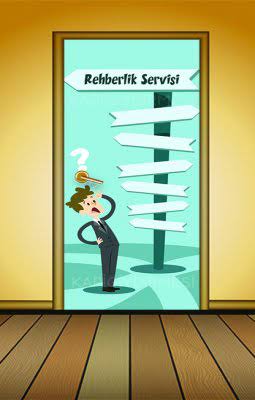 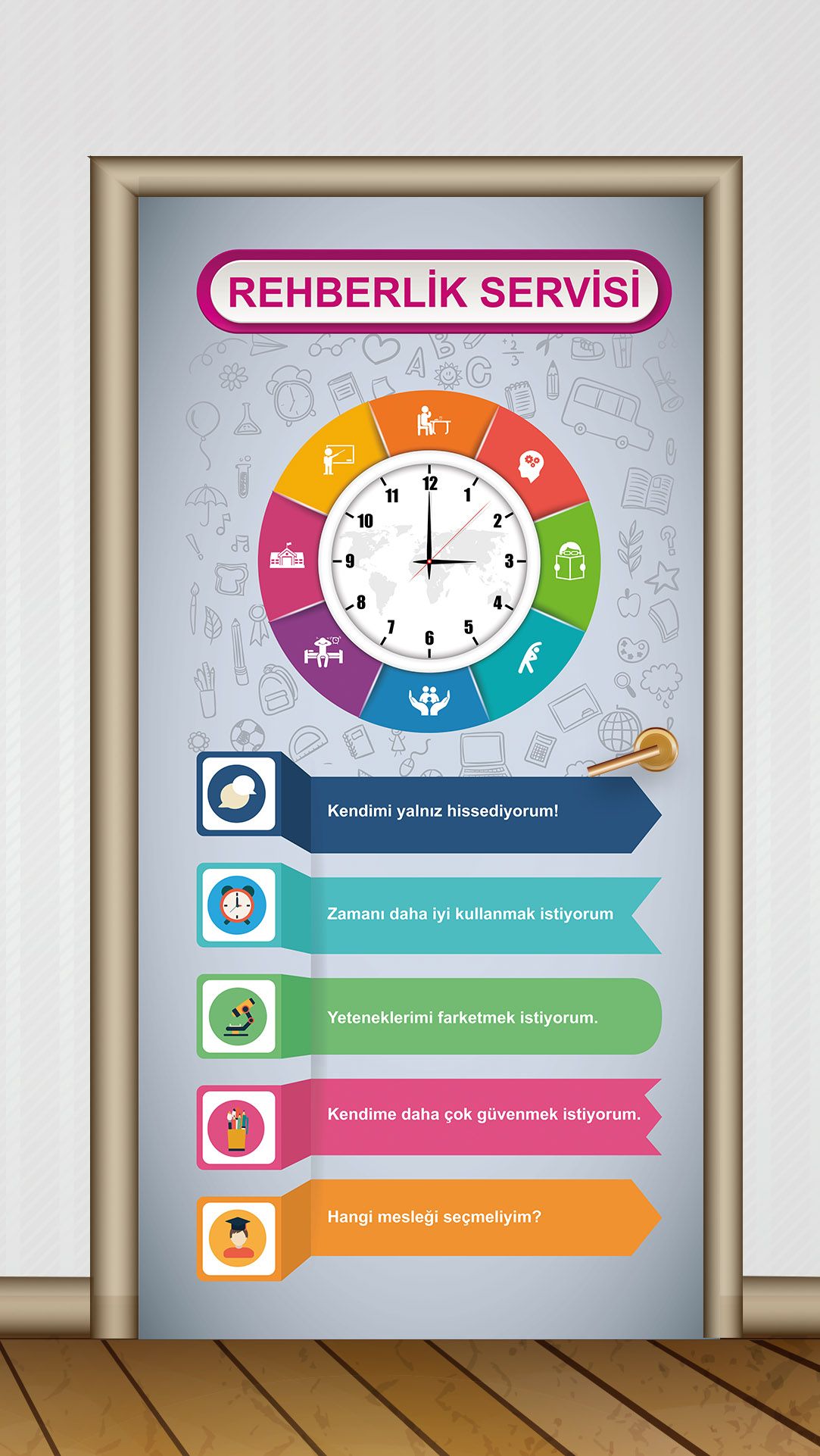 MUTLU KİŞİ PROBLEMİ OLMAYAN DEĞİL,PROBLEMLERİNİ NASIL ÇÖZECEĞİNİ BİLEN KİŞİDİR.
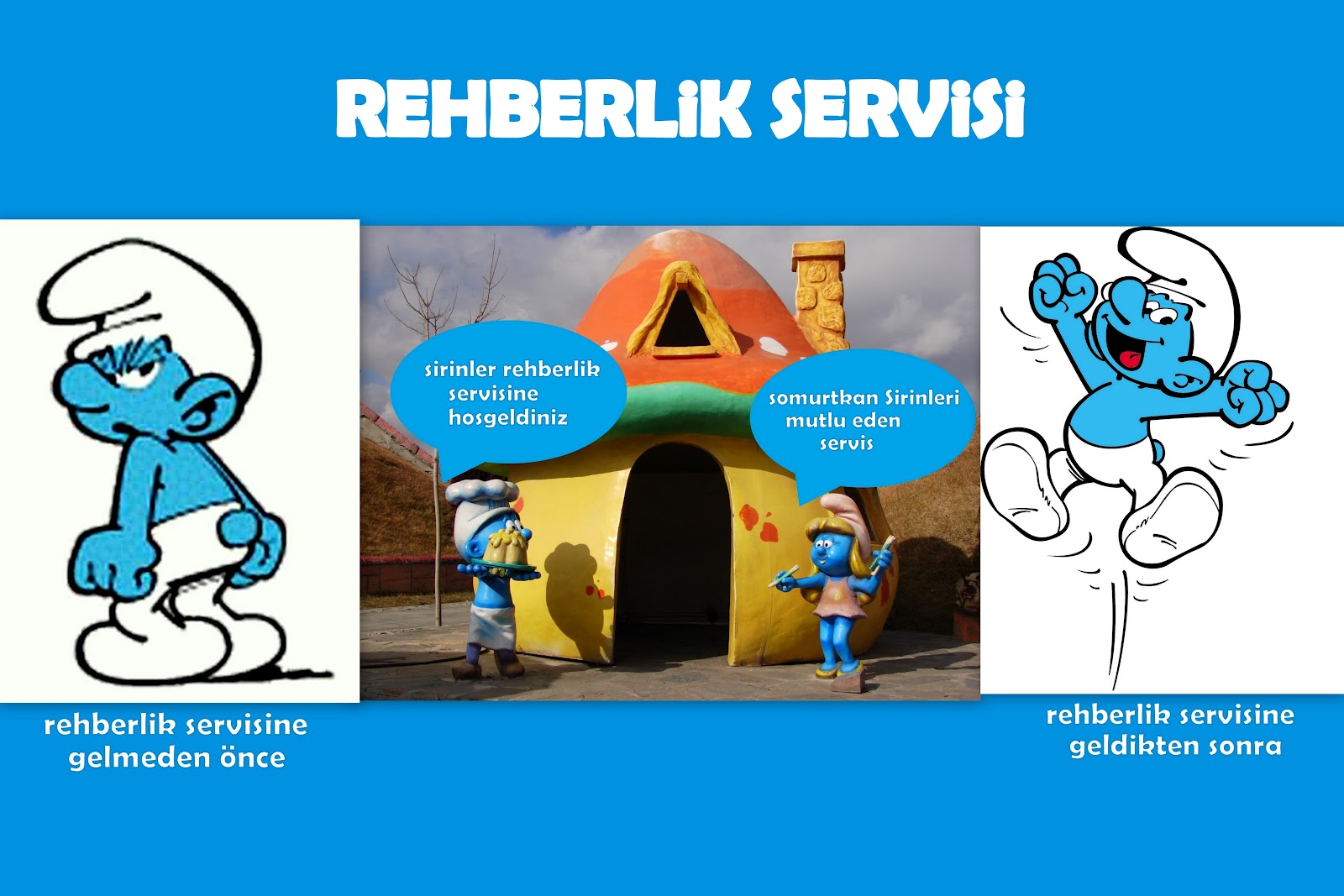 REHBERLİK SERVİSİ
18